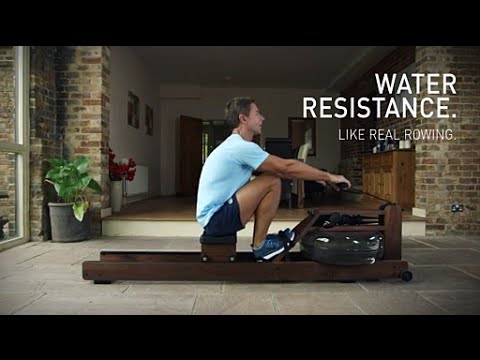 [Speaker Notes: YOU WILL BE HAPPY TO HEAR THAT THERE IS A LOT OF COMMON SENSE INVOLVED IN PRIVATE INVESTMENT …]
what do 
investors want to see?
unmet 
needs
[Speaker Notes: AUDIENCE CUE]
paying
customers
business
model
[Speaker Notes: REACHED ECONOMICALLY, TAPPED QUICKLY AND PROFITABLY]
upside
[Speaker Notes: EXITS COME FROM BIG AND GROWING STORIES 
NOT NICE SMALL STORIES]
scale
[Speaker Notes: HUGE, PARDON THE PUN]
TEAM
[Speaker Notes: DO THEY KNOW WHAT NEEDS TO BE DONE?
HAVE THEY GOT EXPERIENCE DOING WHAT NEEDS TO BE DONE?
DO THEY HAVE A NETWORK?
HOW MUCH OF THEIR SKIN IS IN THE GAME?]
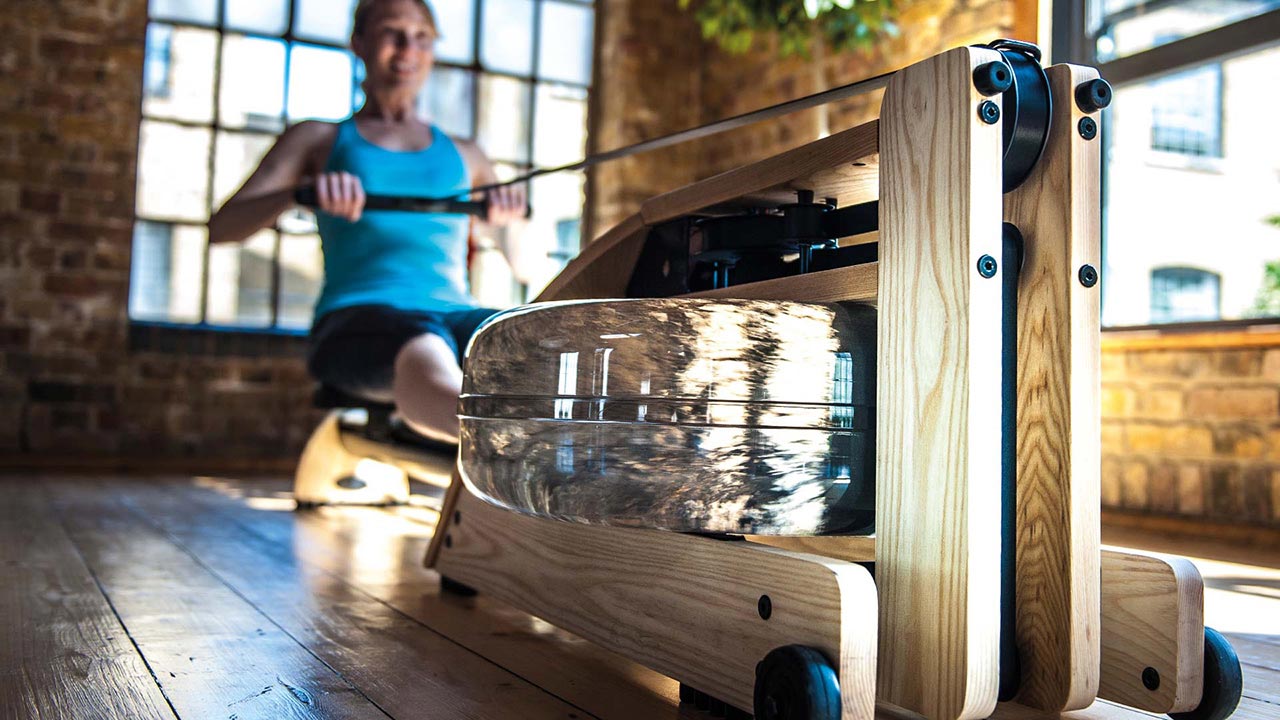 £100.000 for 20%
[Speaker Notes: SO THIS IS WHAT WE ARE TALKING ABOUT
RAISED £100K ALREADY AND LOOKING FOR NEW INVESTORS]
£500.000
[Speaker Notes: IF £100K IS THE PRICE FOR 20% OF THE BUSINESS, 5X FOR THE WHOLE BUSINESS]
£100 m
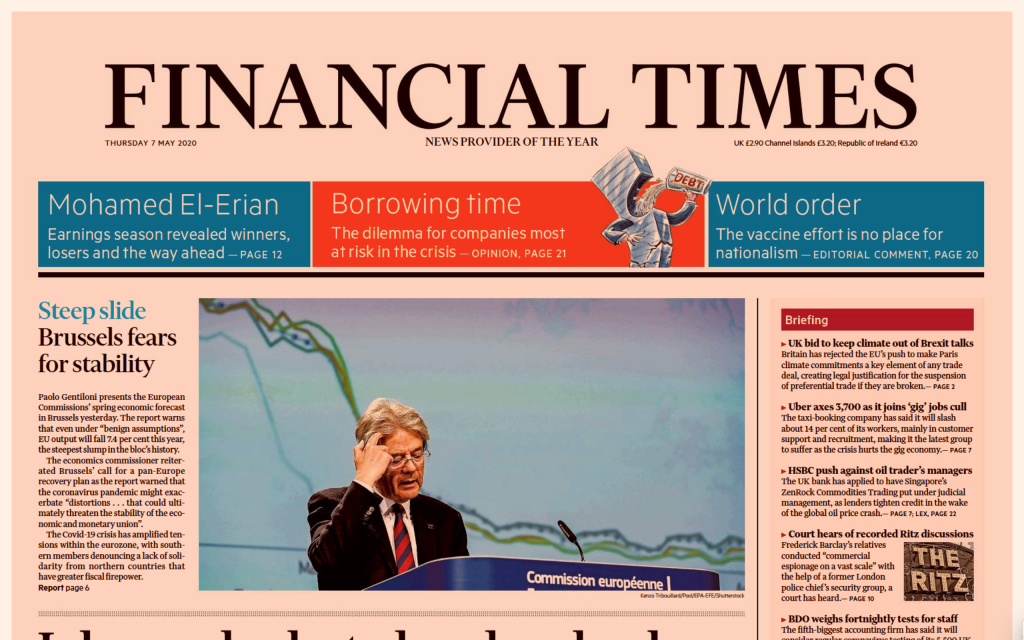 [Speaker Notes: FINANCIAL TIMES ESTIMATE OF INDUSTRY SIZE IN UK
30% IN THE PROFESSIONAL SECTOR (GYMS)
70% PERSONAL (HOUSEHOLD)]
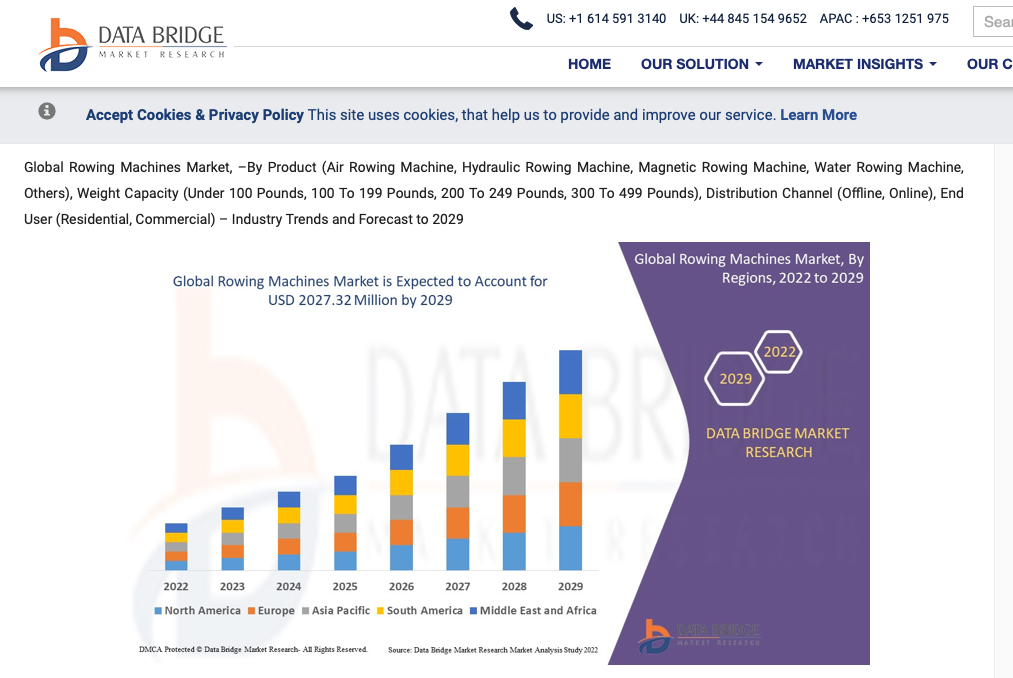 [Speaker Notes: ANALYST “REPORTS” - $7000 (PDF)
AIR, HYDRAULIC, MAGNETIC, WATER ROWING MACHINES (AND OTHERS …)
SHOCK AND AWE – $2 BILLION MARKET BY 2029]
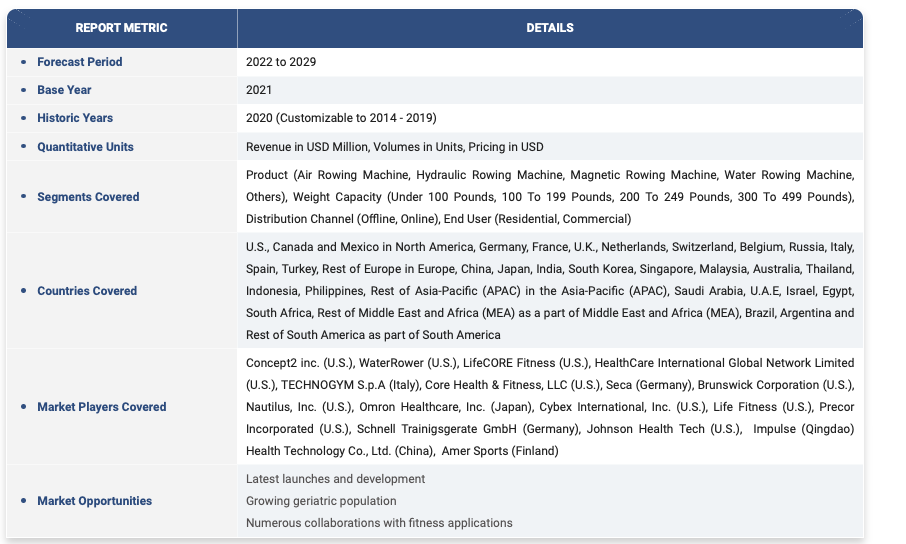 [Speaker Notes: COMPETITORS BY NAME … AND YOU NEED TO HAVE COMPETITION]
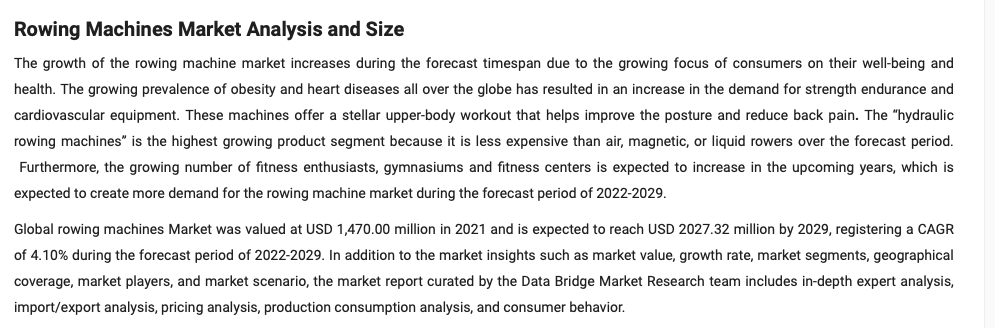 [Speaker Notes: LOTS OF USEFUL TIDBITS TO GUIDE YOUR, REPEAT YOUR, INVESTIGATION]
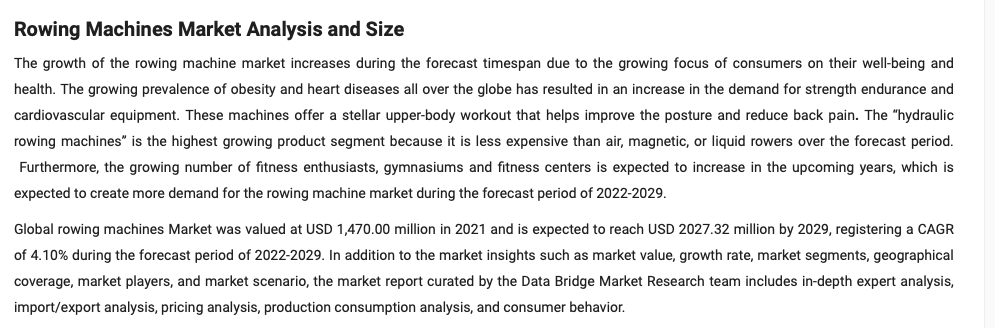 [Speaker Notes: LOTS OF USEFUL TIDBITS TO GUIDE YOUR, REPEAT YOUR, INVESTIGATION]
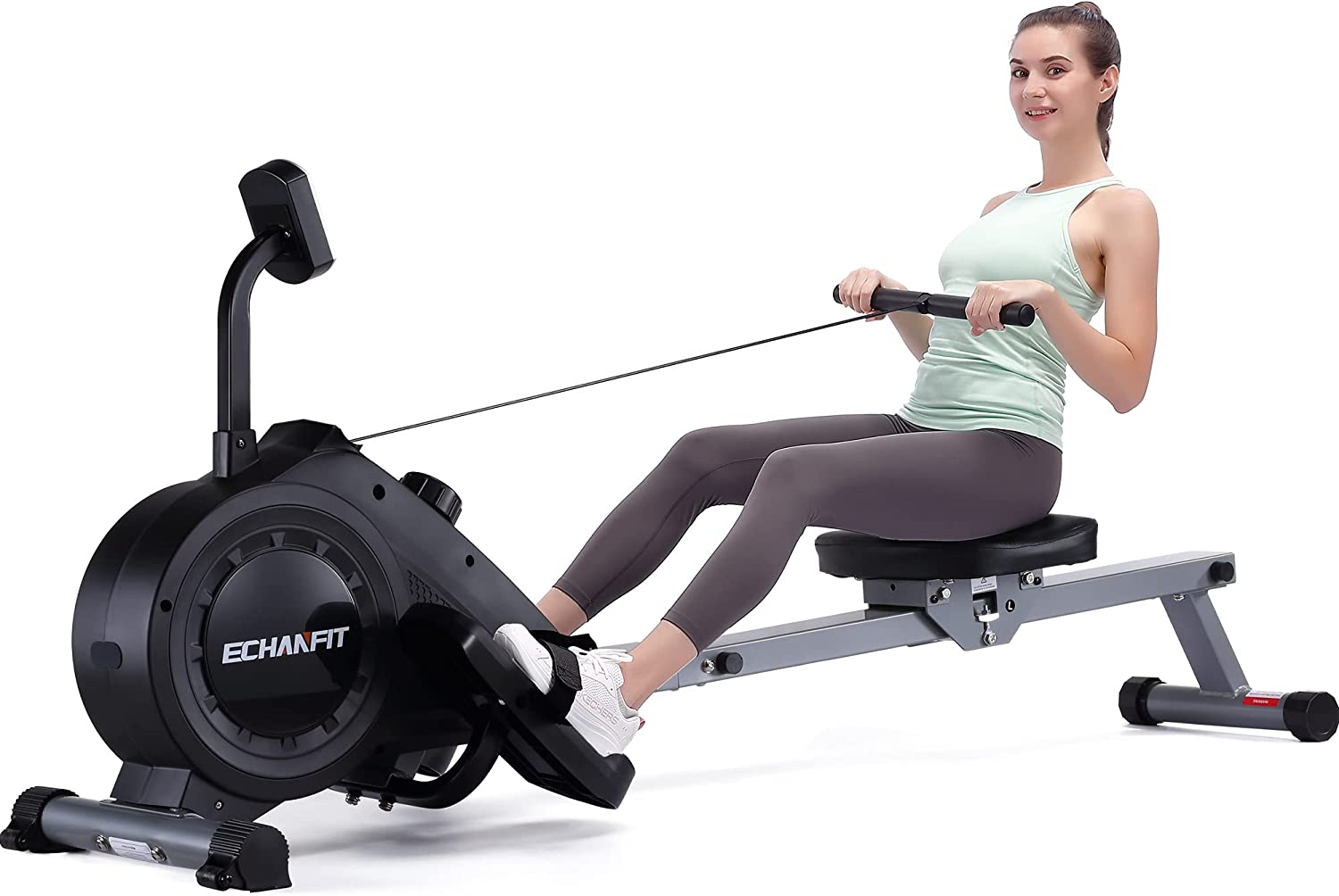 [Speaker Notes: FLYWHEEL OR “AIR” VERSION]
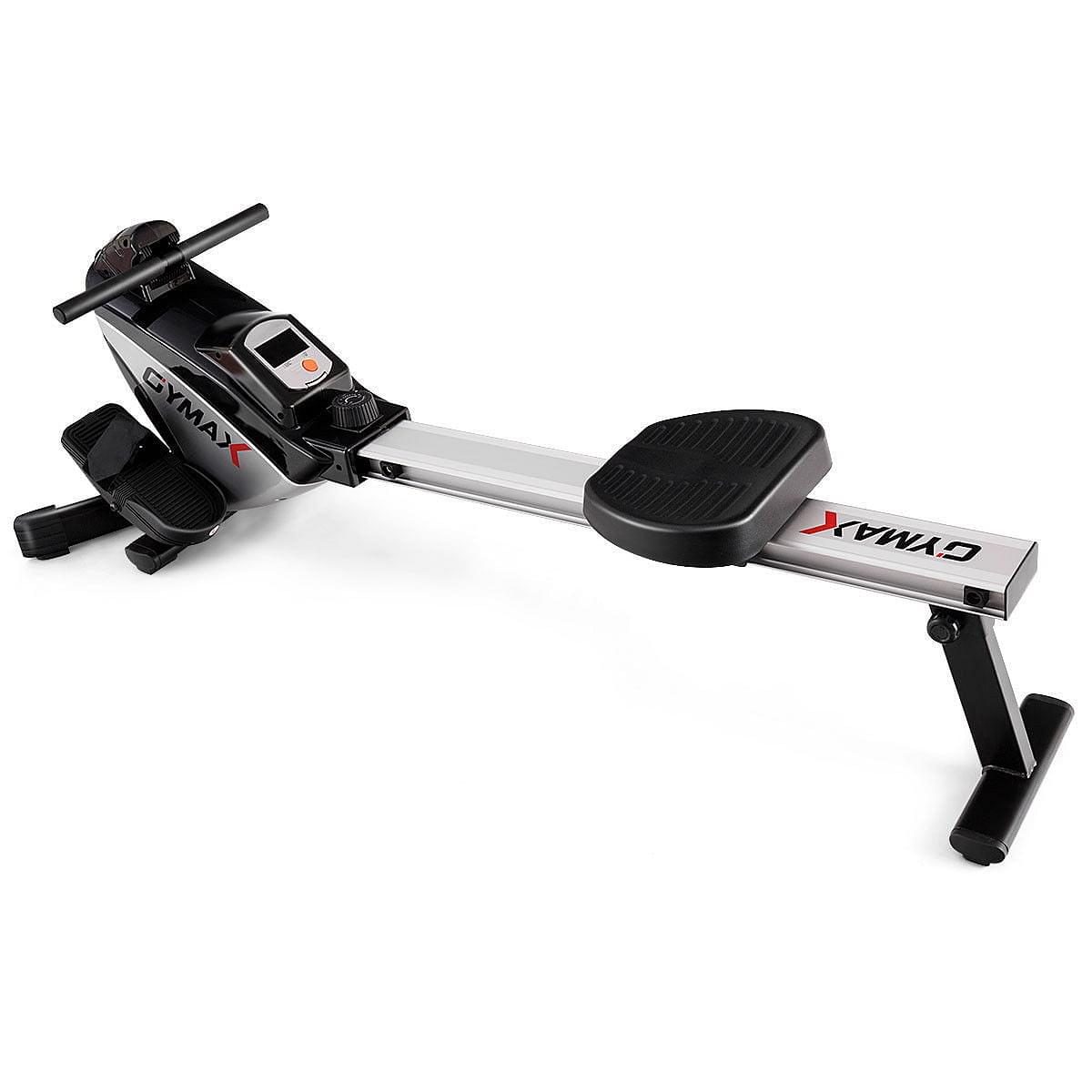 [Speaker Notes: MAGNETIC VERSION]
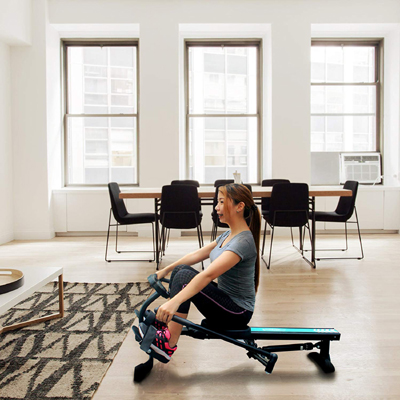 [Speaker Notes: HYDRAULIC VERSION WHICH ACCORDING TO ANALYST REPORT IS FAVOURABLE
PRICE/PERFORMANCE TRADE OFF]
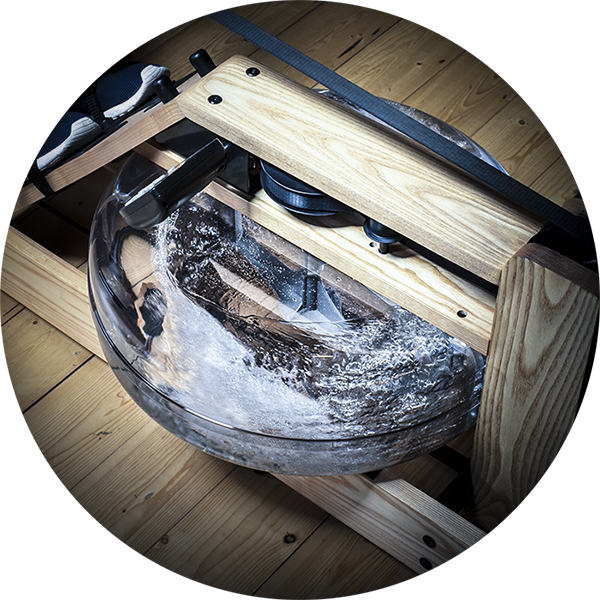 [Speaker Notes: Patented water resistance design – 
WHAT IS A PATENT? IS IT WORTHWHILE DOING?]
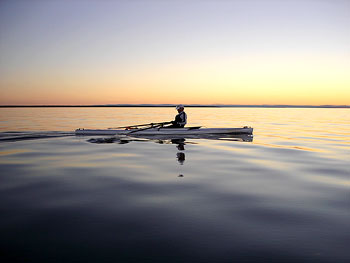 [Speaker Notes: LIKE ROWING ON A LAKE – EMPATHETIC FEEL IN YOUR ARMS & WHAT ABOUT VISUALS AND 5 SENSES?]
patents
[Speaker Notes: WHAT ARE THEY?
WHY ARE THEY OF VALUE?
HAVE YOU EVER READ ONE?]
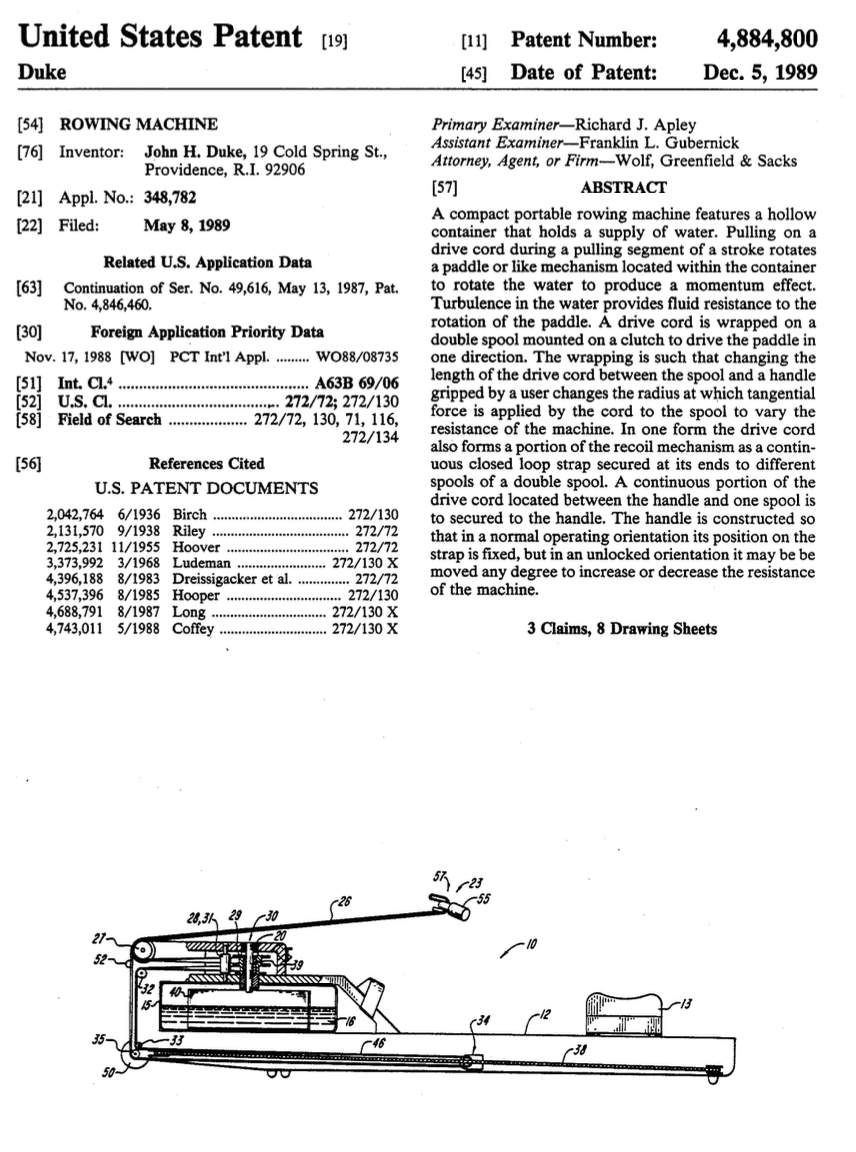 [Speaker Notes: PATENTS.GOOGLE.COM]
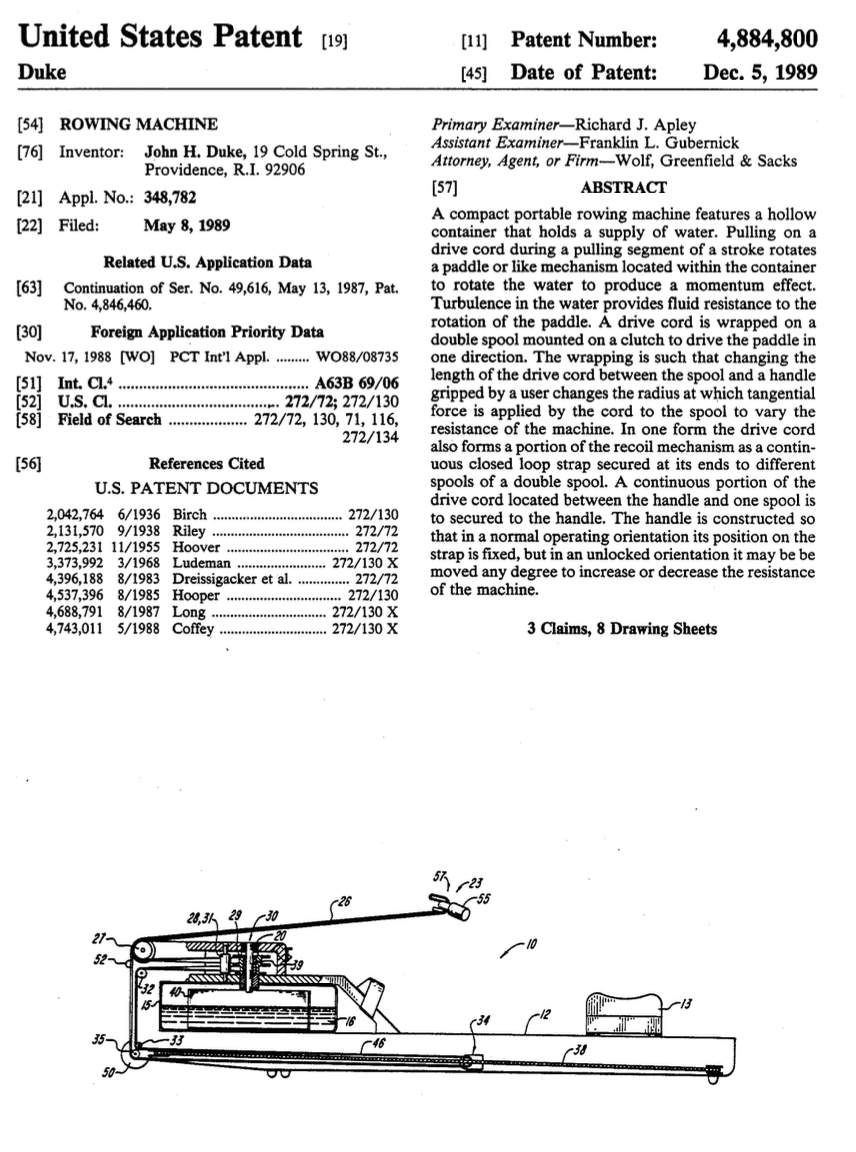 [Speaker Notes: PATENTS.GOOGLE.COM]
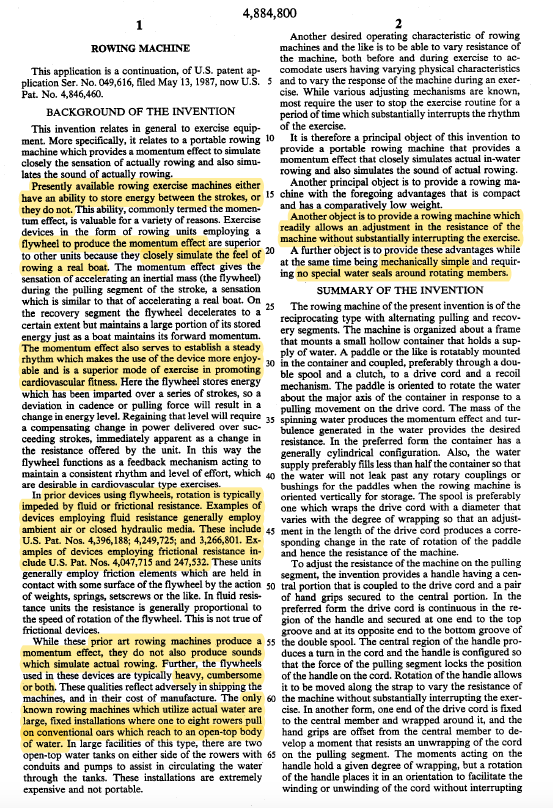 [Speaker Notes: PATENTS.GOOGLE.COM]
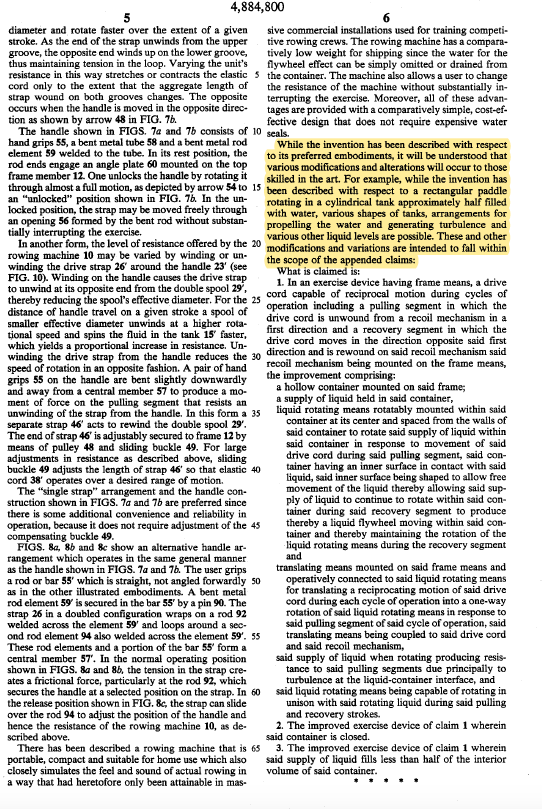 [Speaker Notes: PATENTS.GOOGLE.COM]
patenting
costs
[Speaker Notes: ANY IDEA?]
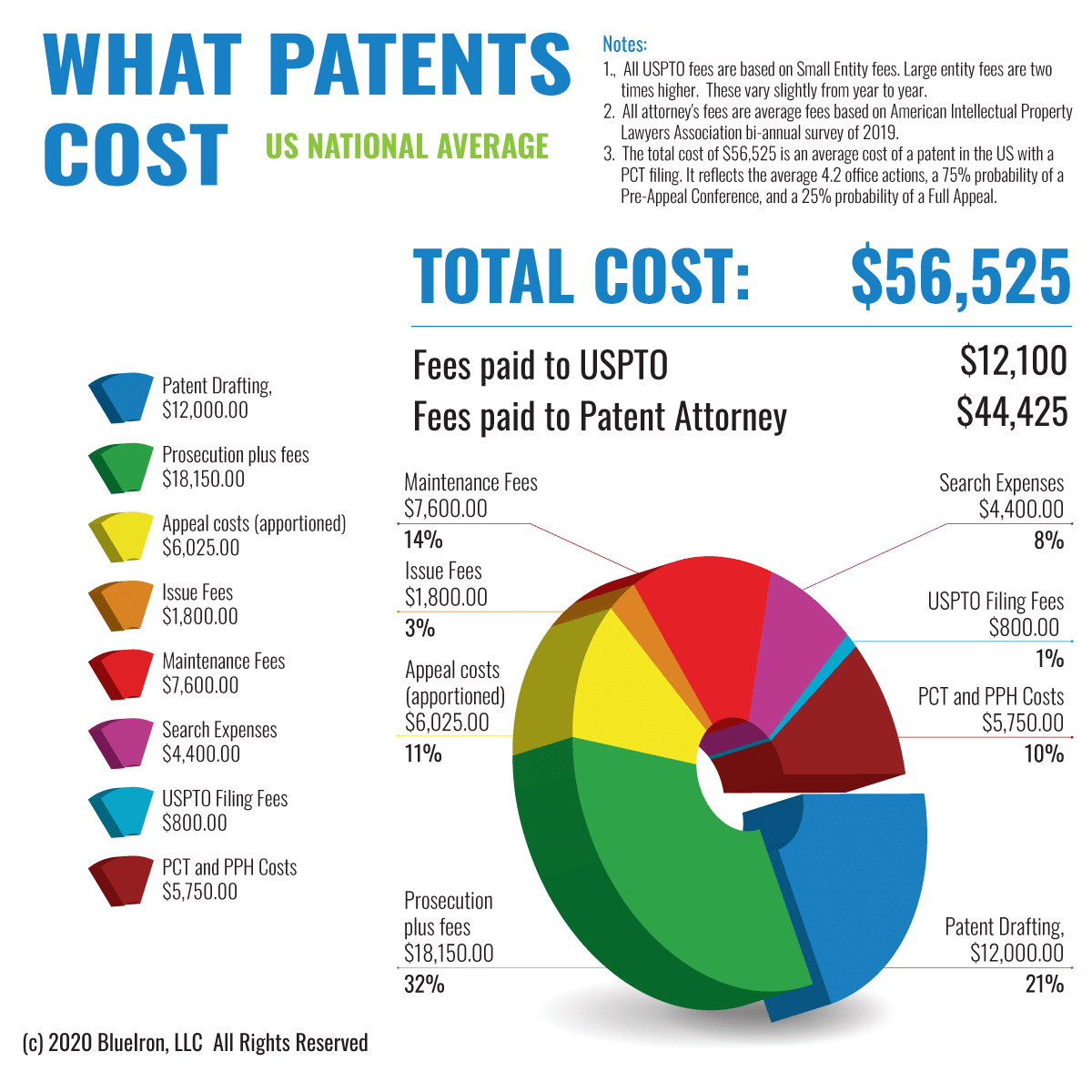 [Speaker Notes: FOR SOMETHING THAT IS REALLY IN A HOT AREA – TALKING 7 FIGURES MINIMUM]
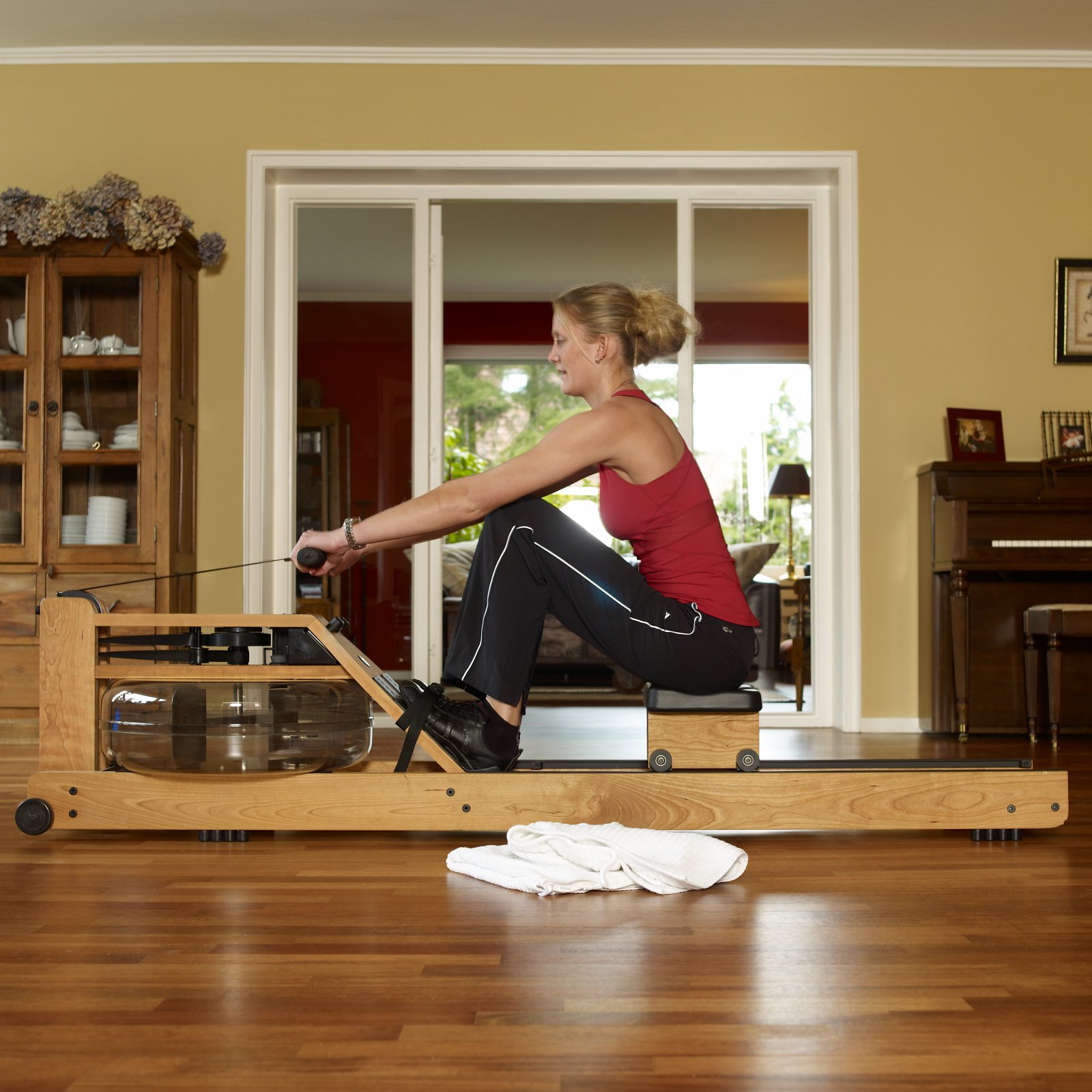 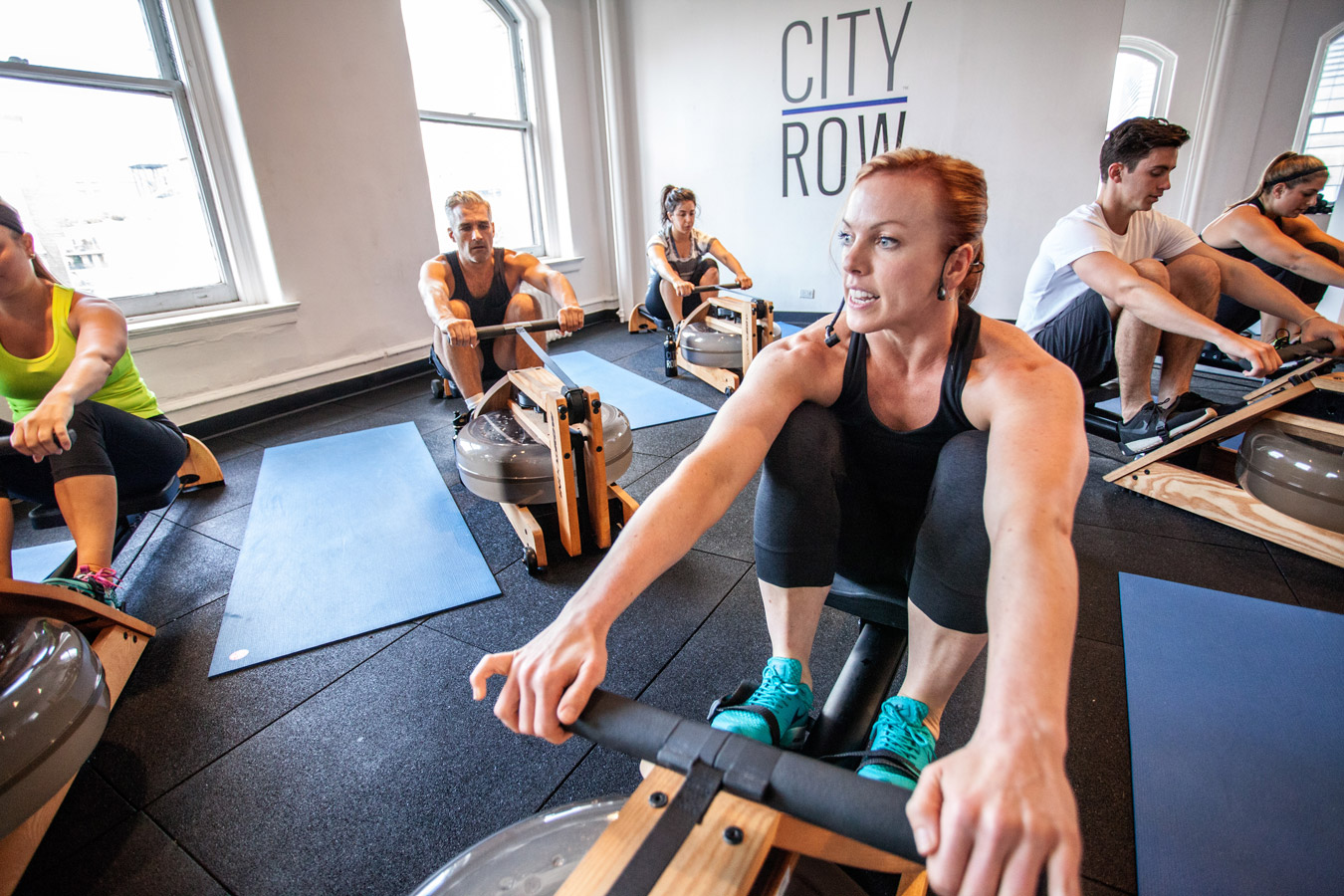 [Speaker Notes: GYM (30%) OR HOME (70%) 
BUT WHO WOULD YOU GO AFTER FIRST? WHY?]
Founding Team
Alexander Caccia 31

Science/Arts graduate

Freelance film/design (1 yr)

Financial analyst (2 yrs)

Executive research asst (2 yrs)

Freelancer (2 yrs)
Peter King 32

Mechanical engineer

MBA

Production Manager (7 yrs) 

General Manager (2 yrs)

Project Manager (3 yrs)

Keen rower
[Speaker Notes: WHAT DO THEY KNOW? 
WHO DO THEY KNOW? (THAT COULD BE USEFUL)
WHAT DON’T THEY KNOW? 
WHO DO THEY NEED TO KNOW?]
Credibility Indicators
Cacchia invested  £25k + £23k loan
Very modest salaries
Raised £40k outside finance already
Secured patent rights to technology
Sold 200+ units already
Reference clients
[Speaker Notes: SWEAT EQUITY]
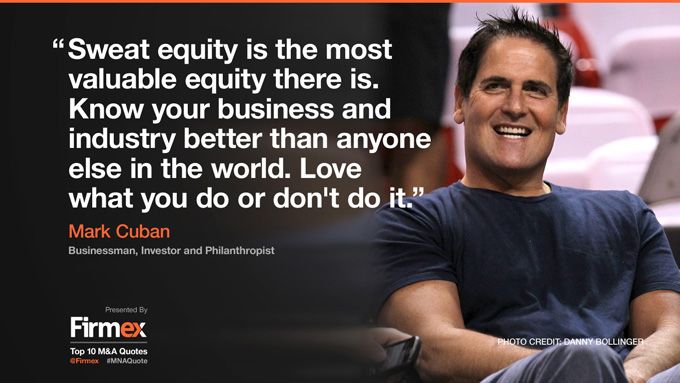 numeracy
[Speaker Notes: WHY DO YOU NEED COMFORT WITH NUMBERS?]
[Speaker Notes: HOW COMFORTABLE IS THIS KID WITH NUMBERS]
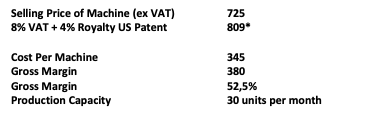 [Speaker Notes: AT THIS PRICE TAG WHO IS THE REAL CUSTOMER DO YOU THINK?]
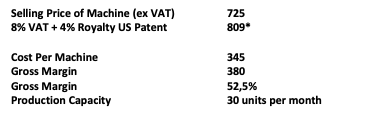 [Speaker Notes: HAVE YOU GOT A LOT OF CONFIDENCE THAT THIS FIGURE IS RIGHT (COSTS)
WITH ONLY 30 UNITS PER MONTH WHAT DO YOU THINK THE RELATIVE COSTS ARE (NO SCALE)]
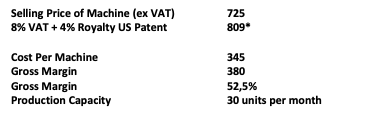 [Speaker Notes: HOW IS IT CALCULATED?
WHAT IS A DESIRABLE GROSS MARGIN?]
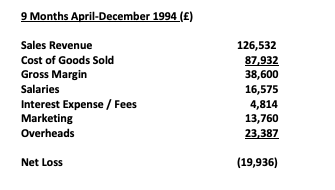 [Speaker Notes: WHO IS BUYING AND AT WHAT PRICE?
IS THERE SEASONALITY (PATTERN)?]
38.600 / 126.532 = 30,5% Gross Margin
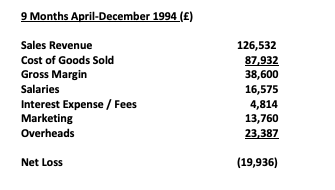 [Speaker Notes: YOU CLAIM 53% GROSS MARGIN YET REPORT 30% (WHAT IS WRONG?)]
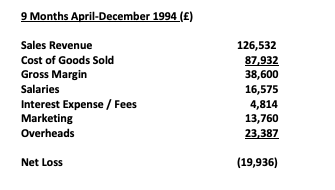 [Speaker Notes: SALARIES ARE VERY SMALL 
SWEAT EQUITY]
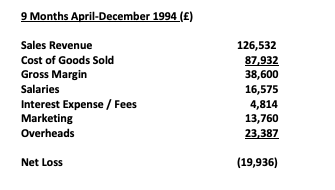 [Speaker Notes: AND BOTTOM LINE YOU ARE LOSING MONEY – AND I NEED TO KNOW WHY?
PRICES ARE TOO LOW, COSTS TOO HIGH, NOT ENOUGH SCALE --- NOT ENOUGH SALES]
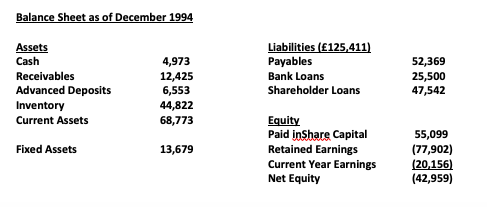 [Speaker Notes: WHAT WE OWN –]
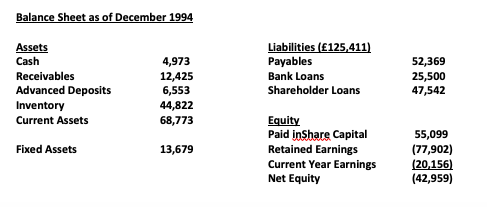 [Speaker Notes: WHAT WE OWE]
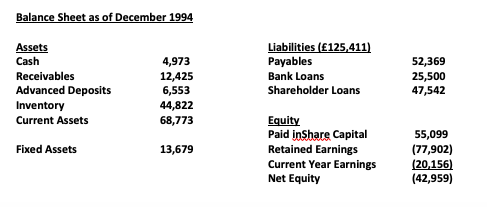 [Speaker Notes: WHO HAS INVESTED AND PROFITABILITY TRACK RECORD]
working
capital 
model
[Speaker Notes: HOW CUSTOMERS PAY YOU (TIMING) AND
HOW SUPPLIERS NEED TO BE PAID BY YOU]
£14000
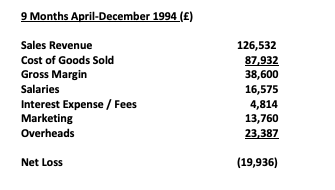 £10000
[Speaker Notes: TAKE SALES NUMBER AND DIVIDE IT BY 9 AND SIMILAR WITH COST OF GOODS SOLD]
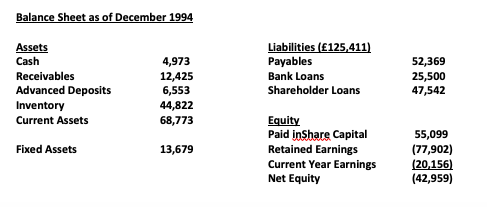 £14000 monthly sales £10000 monthly costs – 
how is the working capital moving?
[Speaker Notes: RECEIVABLES ARE LESS THAN A MONTH SALES, INVENTORY IS 4,5 MONTHS COSTS AND PAYABLES 5+ MONTHS
WHAT HAPPENS WHEN YOU GROW?]
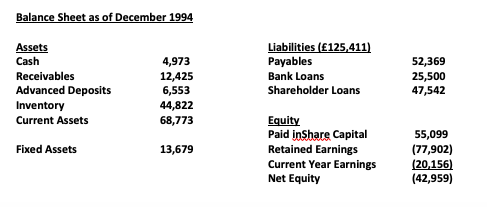 £14000 monthly sales £10000 monthly costs – 
how is the working capital moving?
[Speaker Notes: RECEIVABLES ARE LESS THAN A MONTH SALES, INVENTORY IS 4,5 MONTHS COSTS AND PAYABLES 5+ MONTHS
WHAT HAPPENS WHEN YOU GROW?]
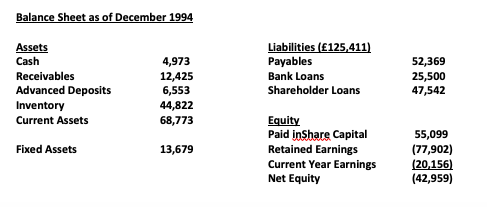 £14000 monthly sales £10000 monthly costs – 
how is the working capital moving?
[Speaker Notes: RECEIVABLES ARE LESS THAN A MONTH SALES, INVENTORY IS 4,5 MONTHS COSTS AND PAYABLES 5+ MONTHS
WHAT HAPPENS WHEN YOU GROW?]
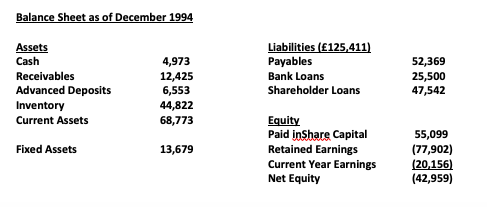 £14000 monthly sales £10000 monthly costs – 
how is the working capital moving?
[Speaker Notes: RECEIVABLES ARE LESS THAN A MONTH SALES, INVENTORY IS 4,5 MONTHS COSTS AND PAYABLES 5+ MONTHS
WHAT HAPPENS WHEN YOU GROW?]
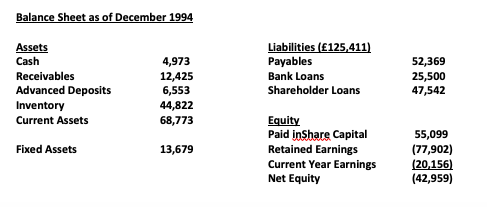 5 months
1 month
4,5 months
[Speaker Notes: IS THIS A GOOD WORKING CAPITAL MODEL? CERTAINTLY AN INTENSIVE ONE
HOW DO YOU ALTER THE TERMS INTO YOUR FAVOR? (SCALE)]
£200.000
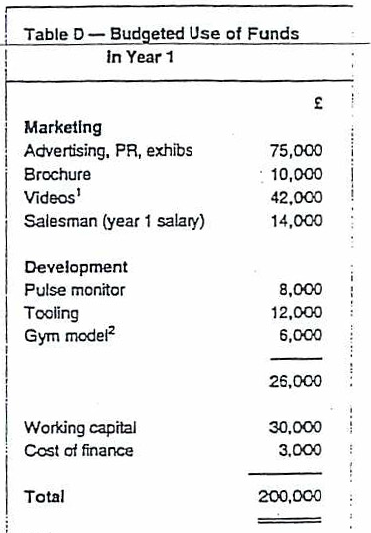 [Speaker Notes: IS MARKETING PROBLEM?
IS THE OFFERING BEING OVERENGINEERED?
PAYING OUTSTANDING BILLS BECAUSE YOU ARE TOO SMALL?]
[Speaker Notes: NO DEAL – SO NOW WHAT DO YOU DO? 
THE ANSWER IS NO AND I SUGGEST YOU BRING IN ANOTHER FOUNDER WITH SALES EXPERIENCE IN GYM DOMAIN
THEN YES – AND ANGEL DID HAVE CONNECTIONS WITH THE GYM MARKET]
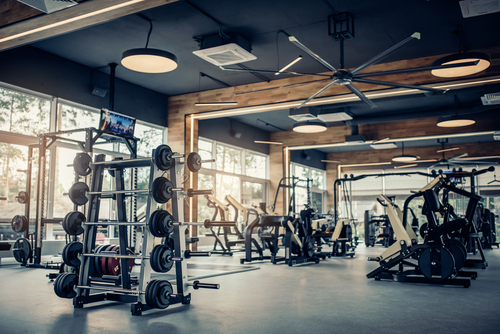 [Speaker Notes: Cheap and informative market prototyping HOW WOULD YOU ABOUT THIS …]
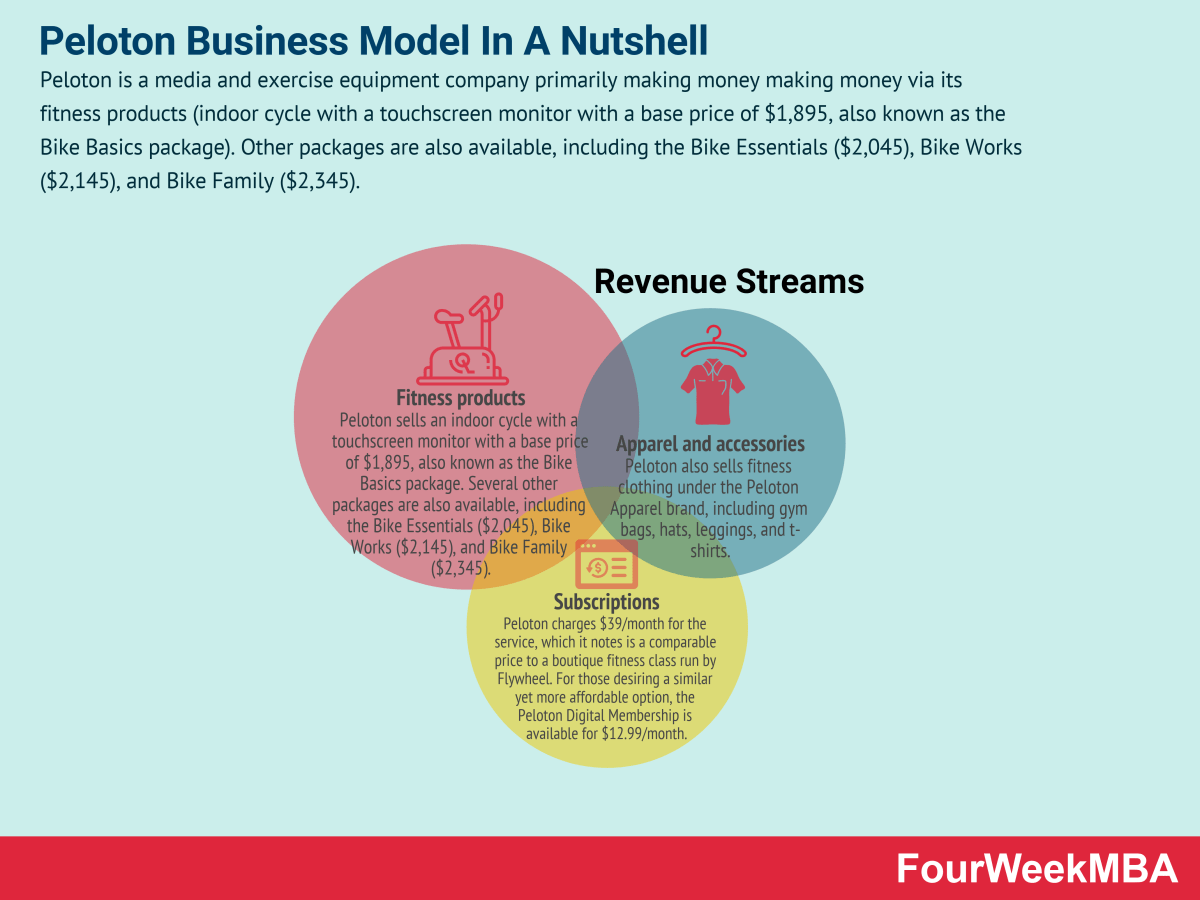 [Speaker Notes: Peleton Interactive]
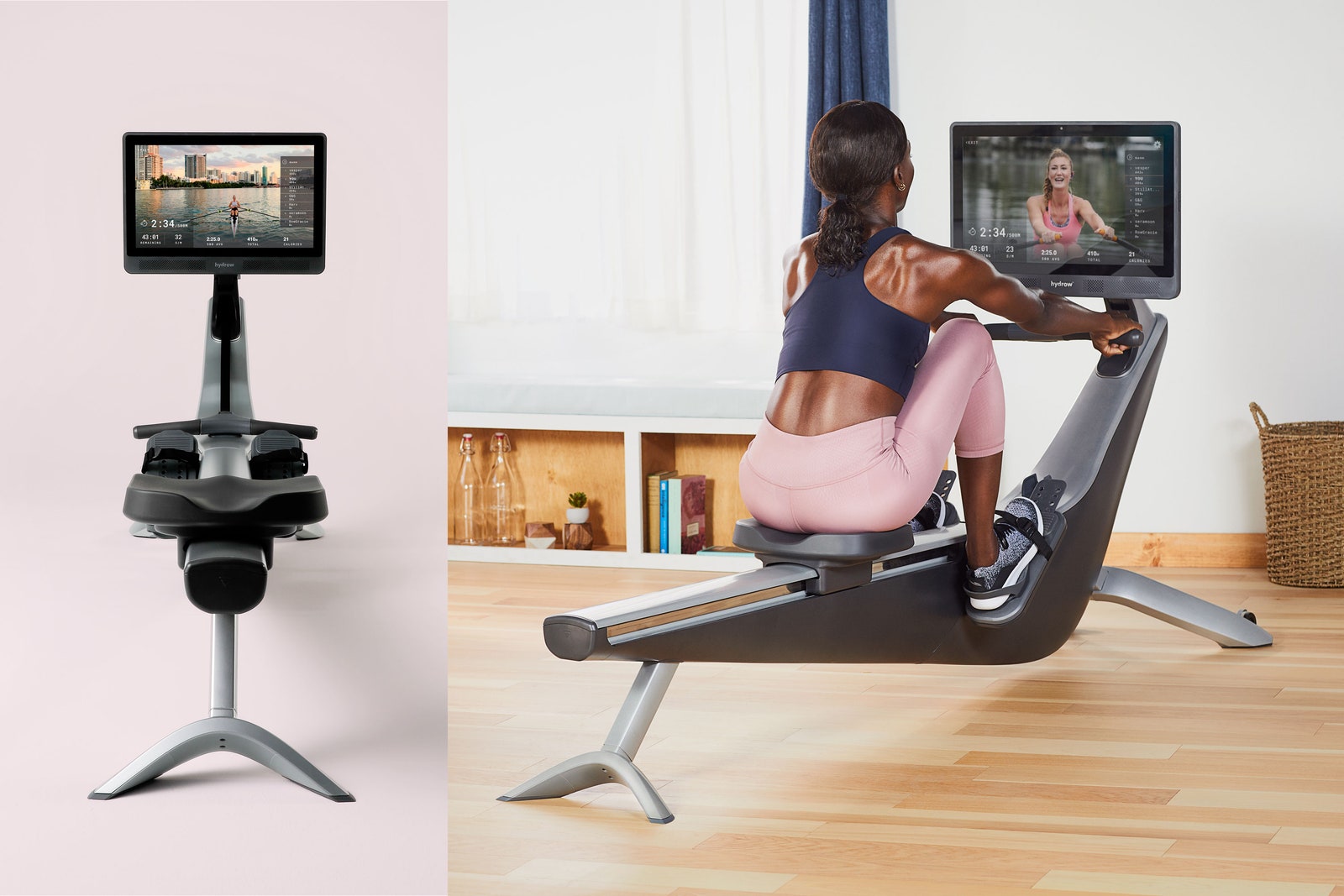 [Speaker Notes: WHO ALSO HAVE A ROWING MACHINE AS PART OF THEIR PRODUCT LINE]
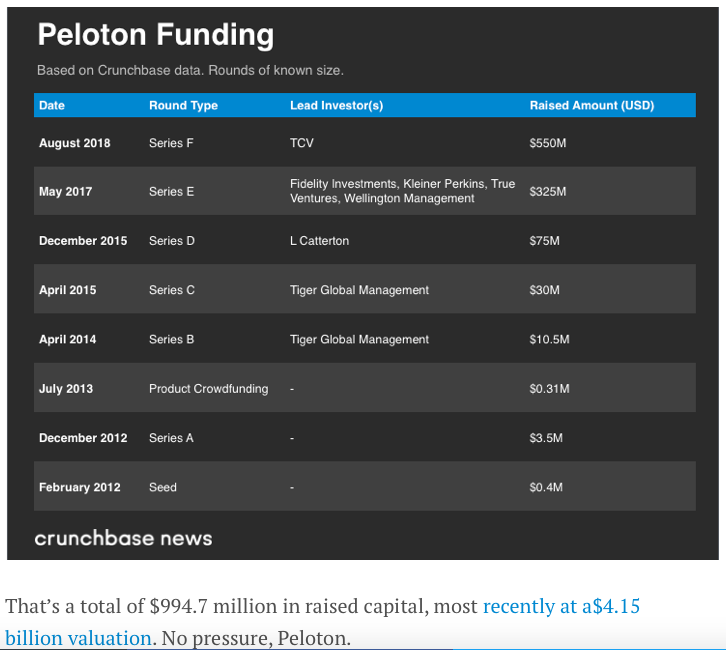 [Speaker Notes: ALSO RAISED $875M IN POST IPO DEBT (FEB 2021)]
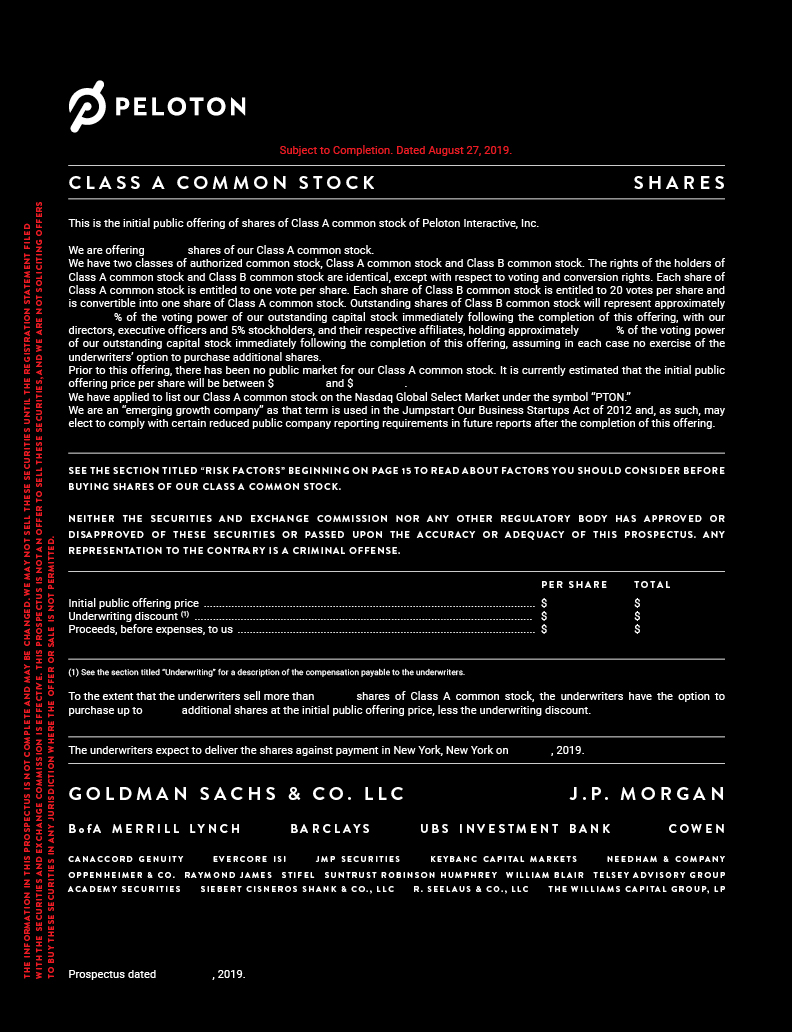 [Speaker Notes: COMPANY IPO 27.9.19 @ $29 ($8 BILLION) RAISED $1,2B]
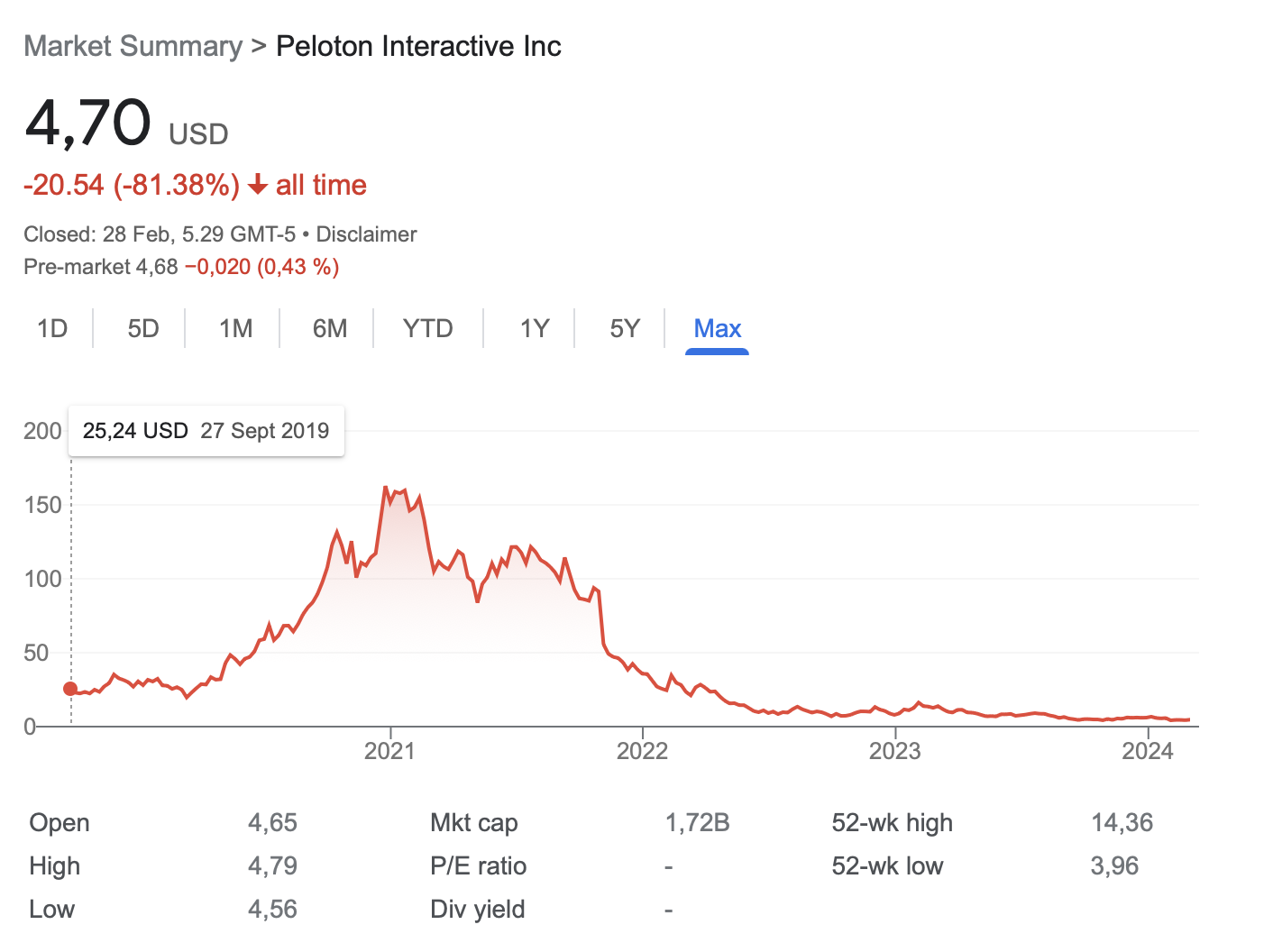 [Speaker Notes: REACHED A HIGH OF $171 ON JAN 14/21  VALUE OF $50B
RAISED $875M IN POST IPO DEBT IN FEB 2021]
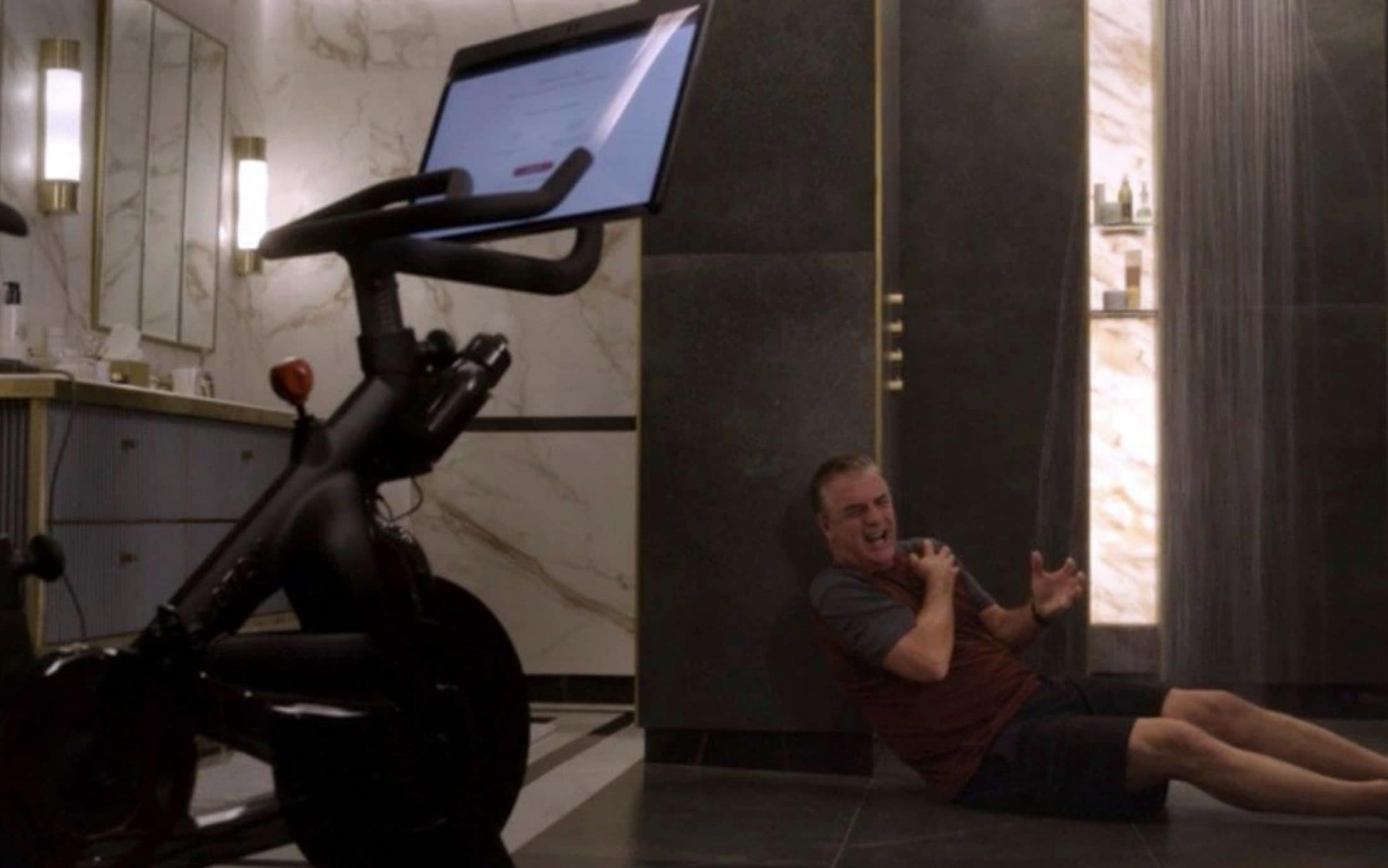 [Speaker Notes: UNTIL MR BIG DIED OF A HEART ATTACK IN LATEST EDITION OF SEX AND CITY
SHARES SANK BY 10% ON THAT DAY -  AND THIS TYPE OF BAD PR HAS RECURRED]
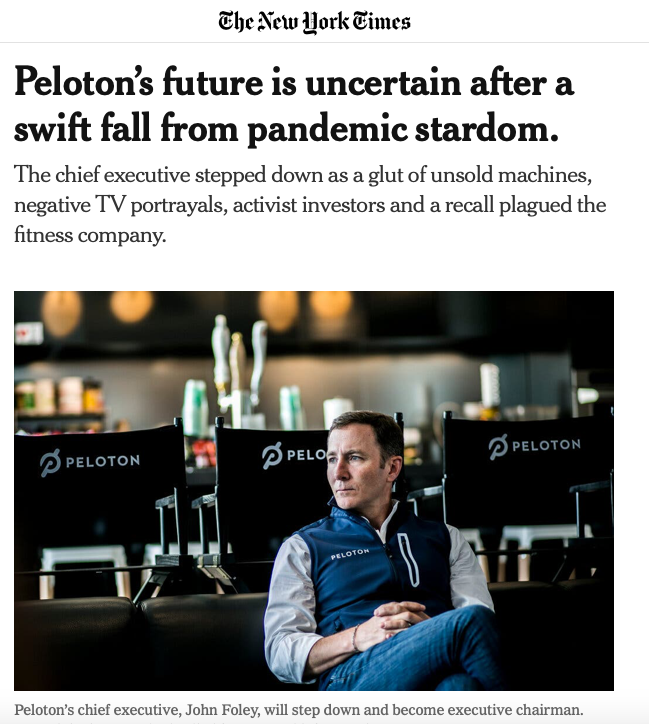 [Speaker Notes: CEO QUITS, SUPPLY LOGISTICS PROBLEMS, ACCIDENT THAT LEAD TO RECALL]
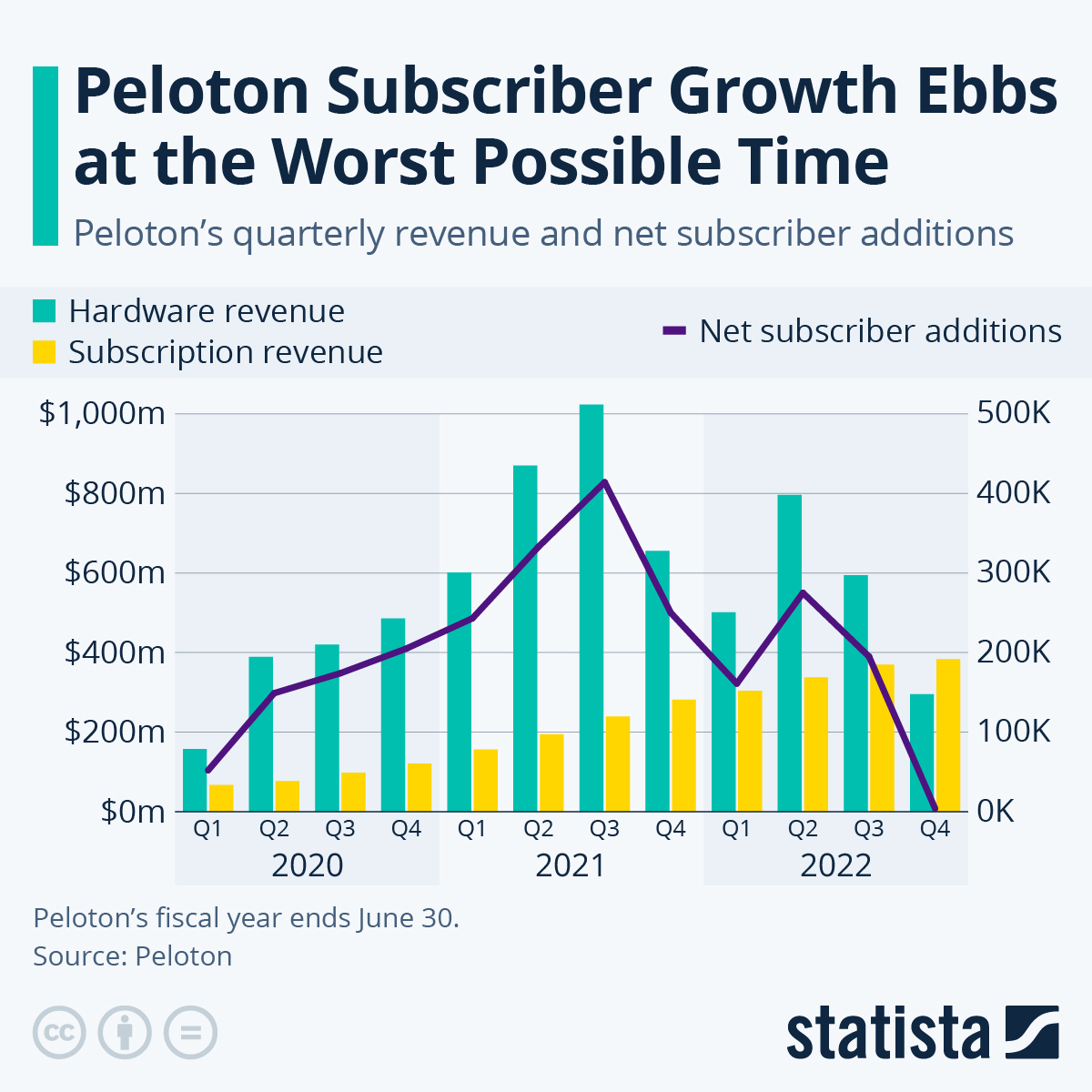 [Speaker Notes: HAS THE COMPANY REACHED ITS PEAK IN TERMS OF SUBSCRIPTION REVENUE?
TIMING … COVID BOOM TIMES – THEN …]
serendipity
[Speaker Notes: FANCY WORD FOR LUCK]